Gebrek verschijnselen
Stikstofgebrek
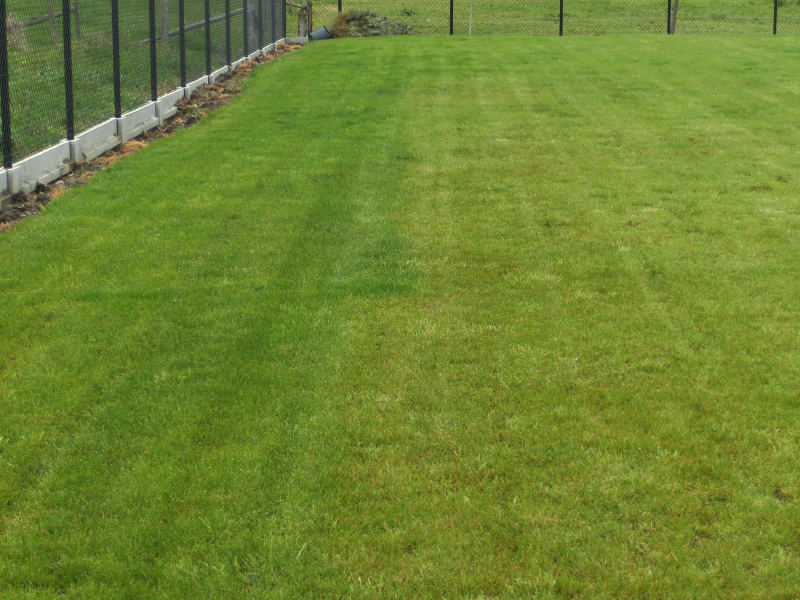 Egale lichte kleur, bij koude soms met rode tint
Boriumgebrek
Voet van jong blad verkleurt
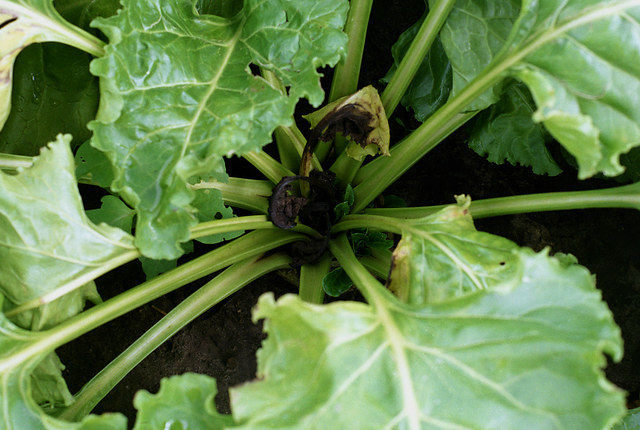 Fosfaatgebrek
Donker blad (ook rood of paars)
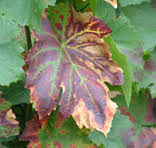 Kaliumgebrek
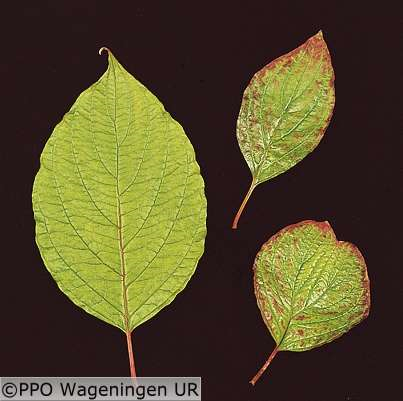 Bruine randen
Klein blad
Magnesiumgebrek
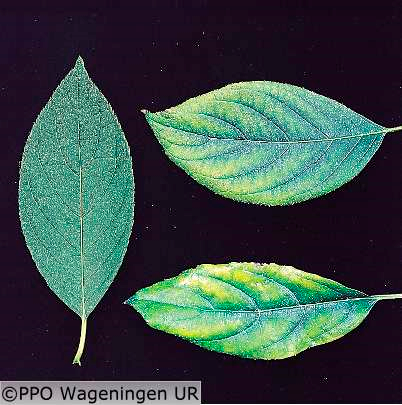 Lichte verkleuring
Nerven donker
Calciumgebrek
Top jongste blad sterft af
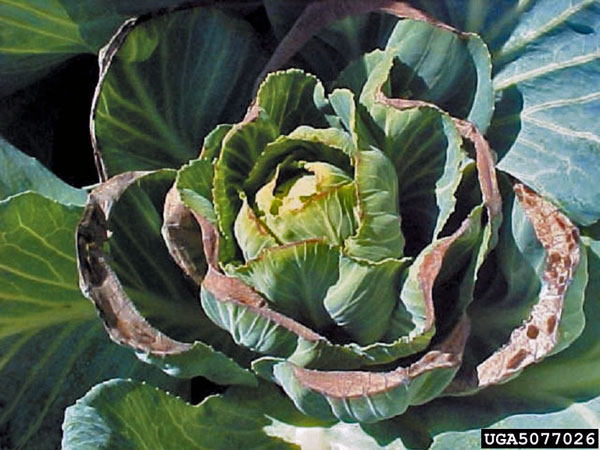 einde